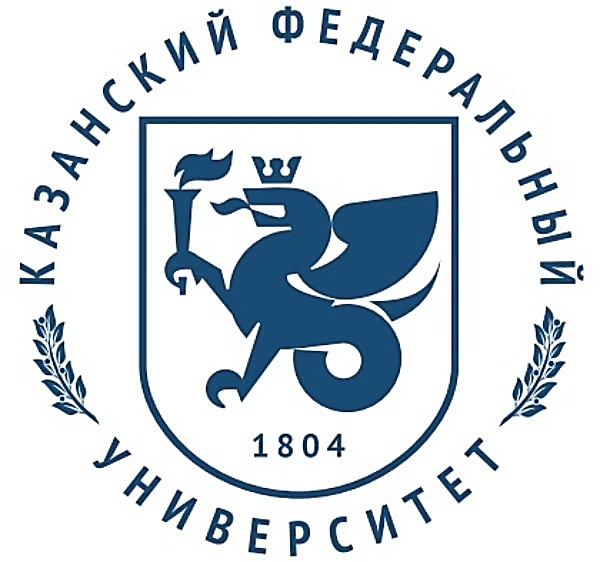 25.05.2023
ДАНАФЛЕКС
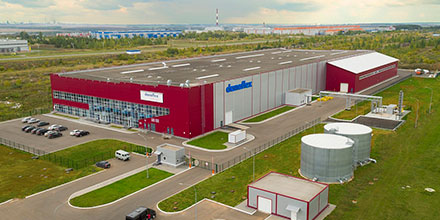 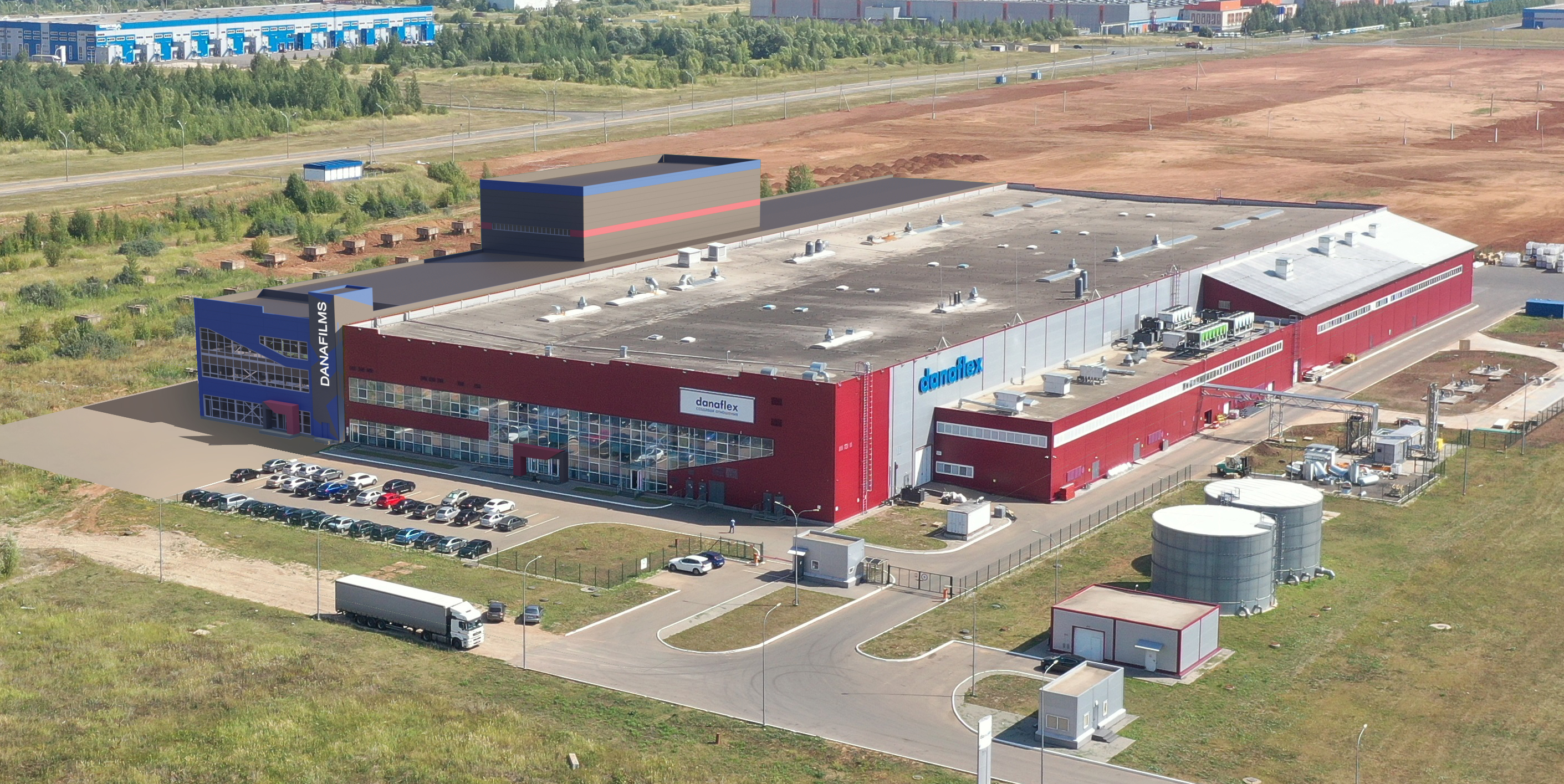 Danaflex
4 завода
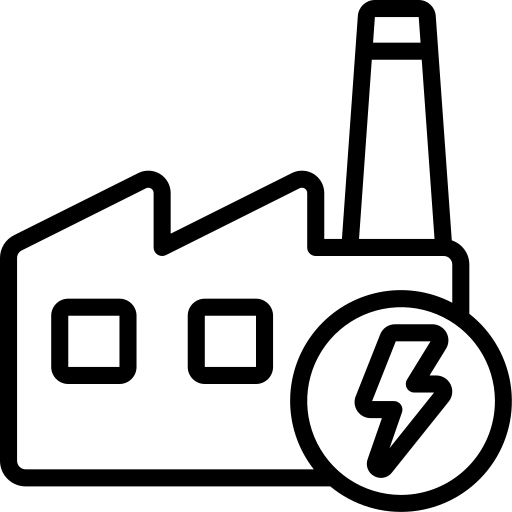 1750
сотрудников
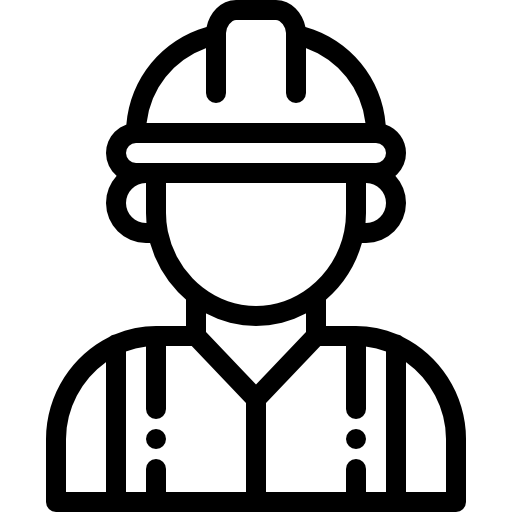 гибкие упаковочные материалы для различных отраслей
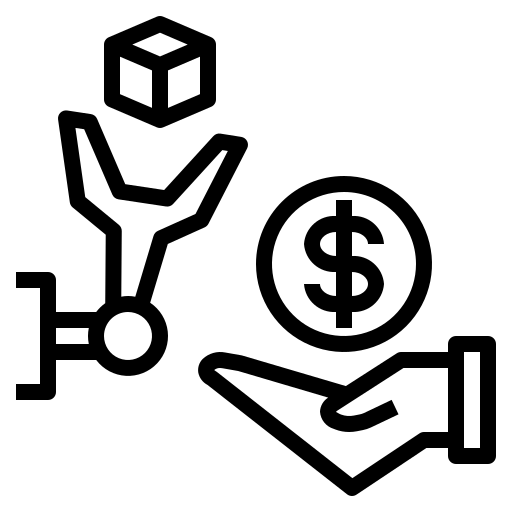 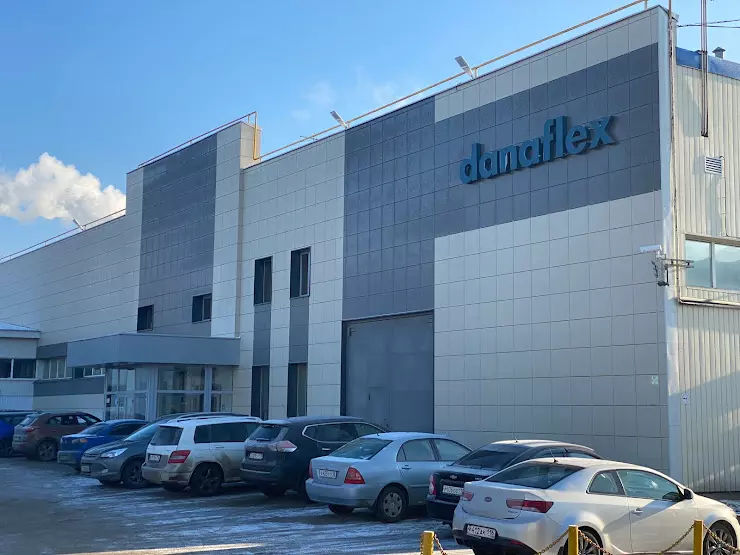 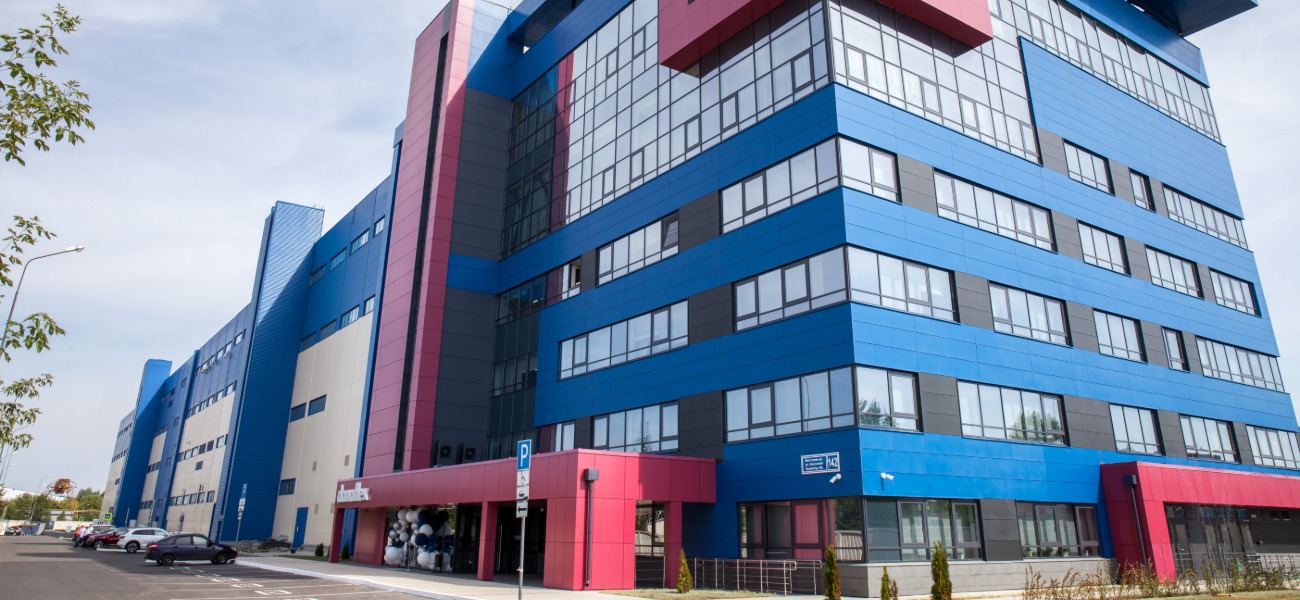 от продуктов питания до строительства и бытовой химии
2022 год
Запрет на поставку сырья из Европы
Проблемы с логистическими цепочками
Новые поставщики из Китая, Турции, Индии и тп.,
Новые логистические маршруты
3
ПРЕТЕНЗИОННАЯ РАБОТА

(транспортные претензии)
ПРОБЛЕМА
убытки от повреждений груза при перевозке
Суммы убытков
1 мешок
1 октабина
1 фура
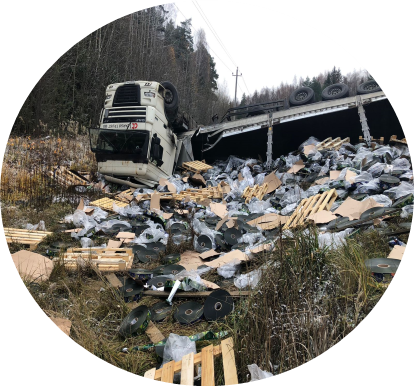 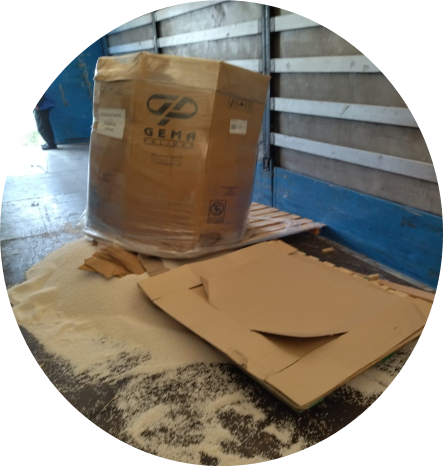 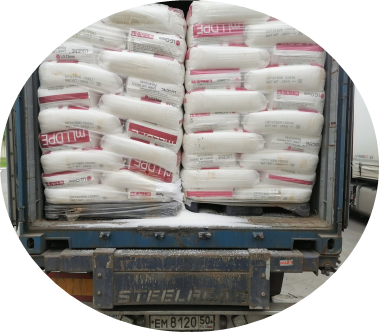 2 раза в месяц
1 раз в 2 месяца
1 раз в год
As-is
To-be
факты убытков фиксируются складом по инструкции
никто не фиксировал факты убытков
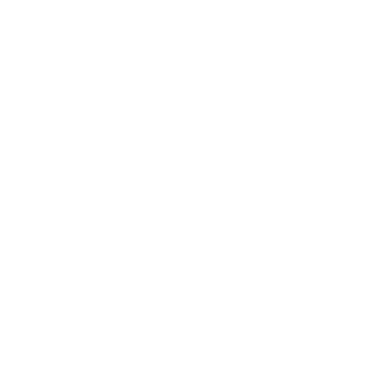 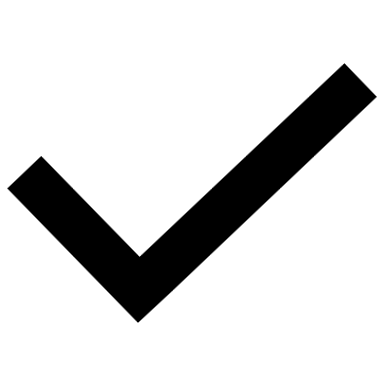 убытки невозможно было взыскать
вся информация собирается в программе и в ней хранится
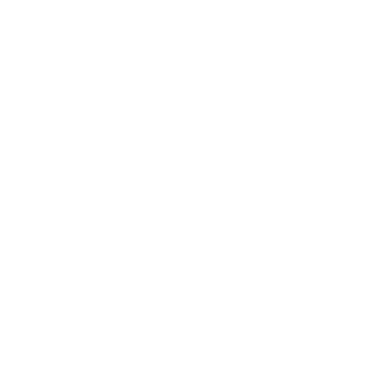 информация поступала из разных источников
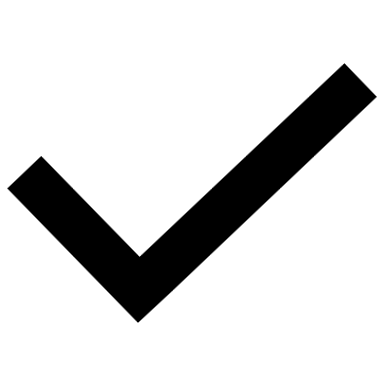 актуальная информация по каждому случаю доступна участникам процесса 7/24
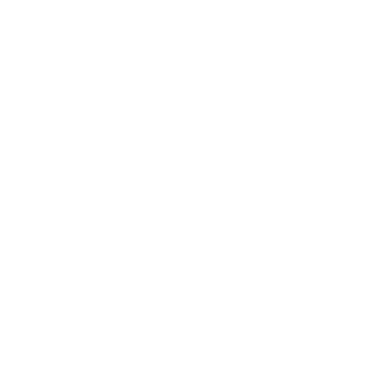 невозможно было получить актуальную информацию
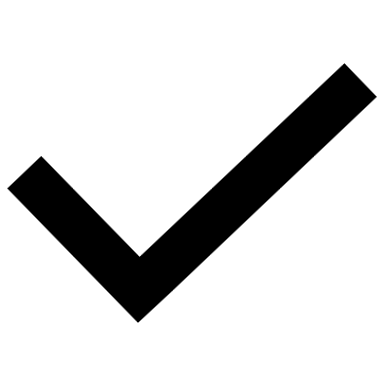 Создается база данных (по перевозчикам, характеру убытков) для оптимизации процессов
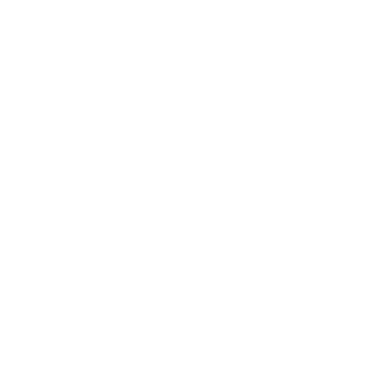 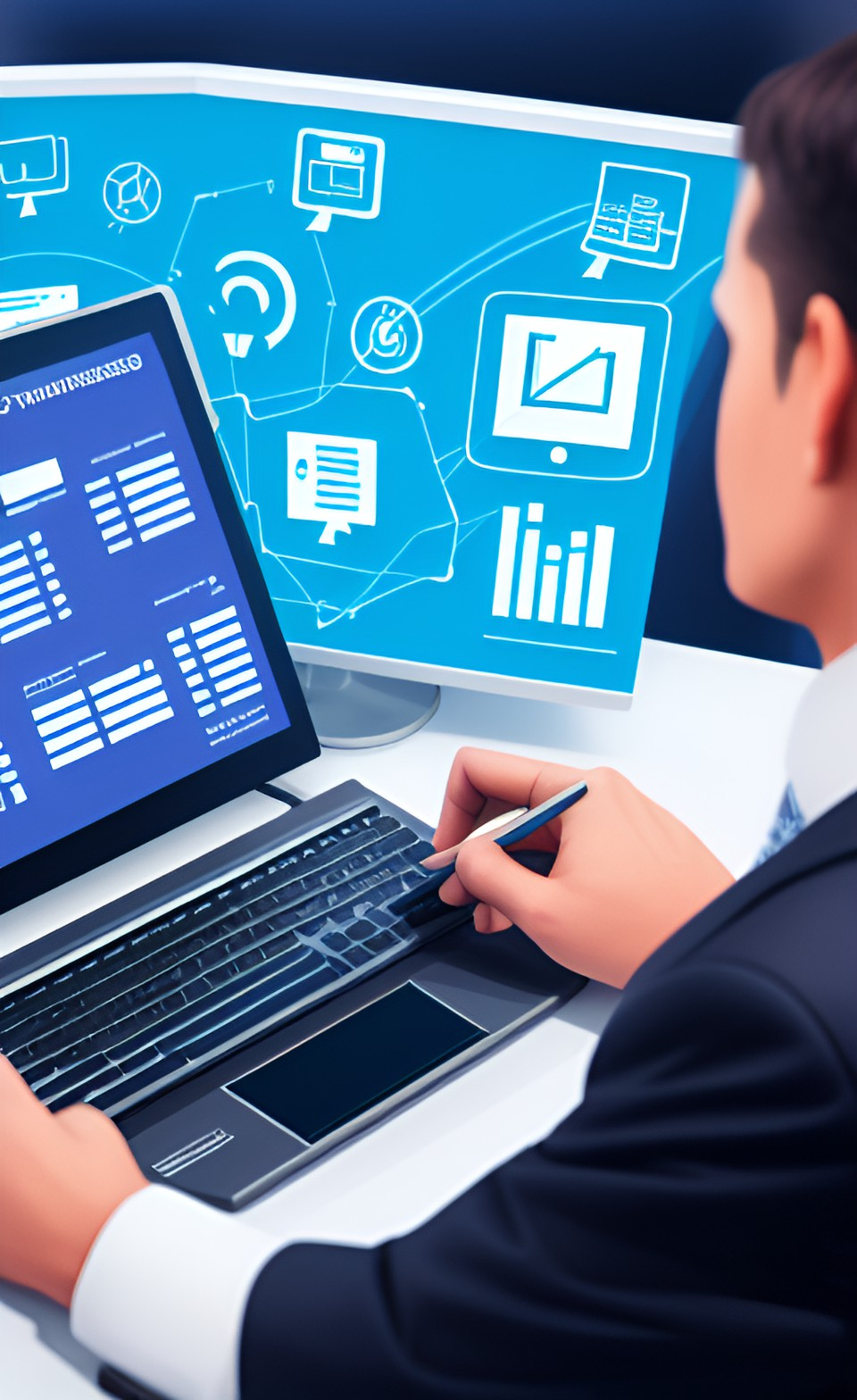 ПРОЕКТНАЯ ИДЕЯ
ЦИФРОВИЗАЦИЯ ПРОЦЕССОВ
ЧЕРЕЗ ВНЕДРЕНИЕ ЭДО
Критерии  эффективности
скорость
эффективность
прозрачность
отечественное ПО
Система ограничений
кадровые ресурсы
возможности программного обеспечения
АКТУАЛЬНОСТЬ для Danaflex
Стратегические цели Данафлекс
1
3
4
2
5
Прибыльность и эффективность
Лучшие отношения с клиентом
Глобальность и масштаб
Лучшие сотрудники в единой команде
Технологическое лидерство
Влияние проекта на стратегические цели
Задачи проекта
Цель проекта
Проанализировать текущее состояние претензионной работы в случаях повреждения сырья транспортными компаниями
Проанализировать теорию проектной деятельности
Исследовать опыт внедрения ЭДО, в том числе в претензионной работе в РФ
Предложить решение проблемы
Проанализировать риски проекта, проработать риски
Осуществить расчет ТЭО проекта
Внедрить электронный документооборот в претензионную работу
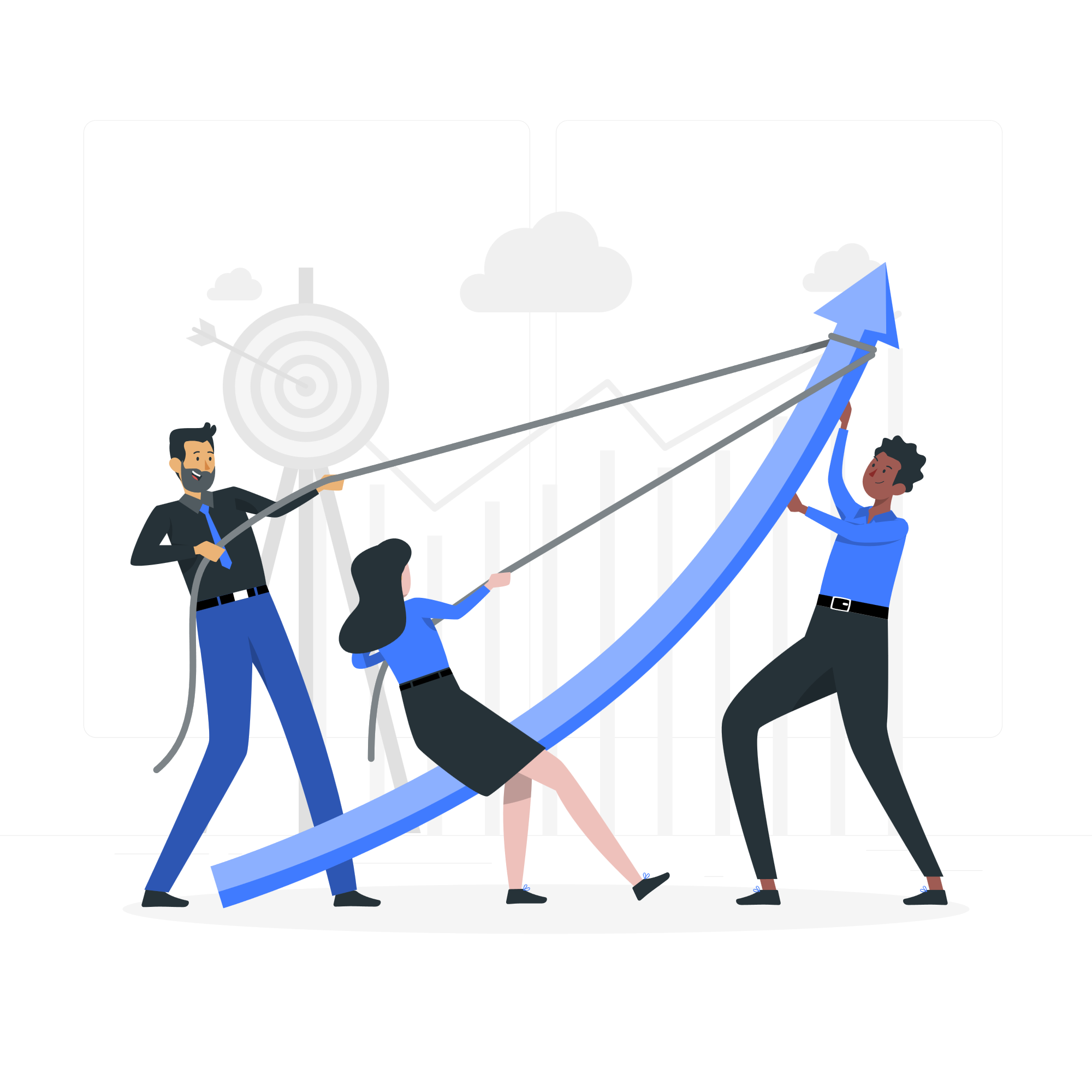 Показатели эффективности
2024
2025
До начала проекта
2026
Срок сбора доказательств
3-4 мес.
6-12 мес.
1-2 мес.
0,5-1 мес.
% взыскиваемых убытков
70%
10%
80%
90%
Технико-экономическое обоснование
12%
11,5%
IRR
Ставка дисконтирования
0,9
млн.руб.
Расходы на проект
3 года
Срок окупаемости
7,7 
тыс.руб.
0,99
млн.руб.
NPV
Денежный поток
Риски
5

4

3

2

1
Вероятность
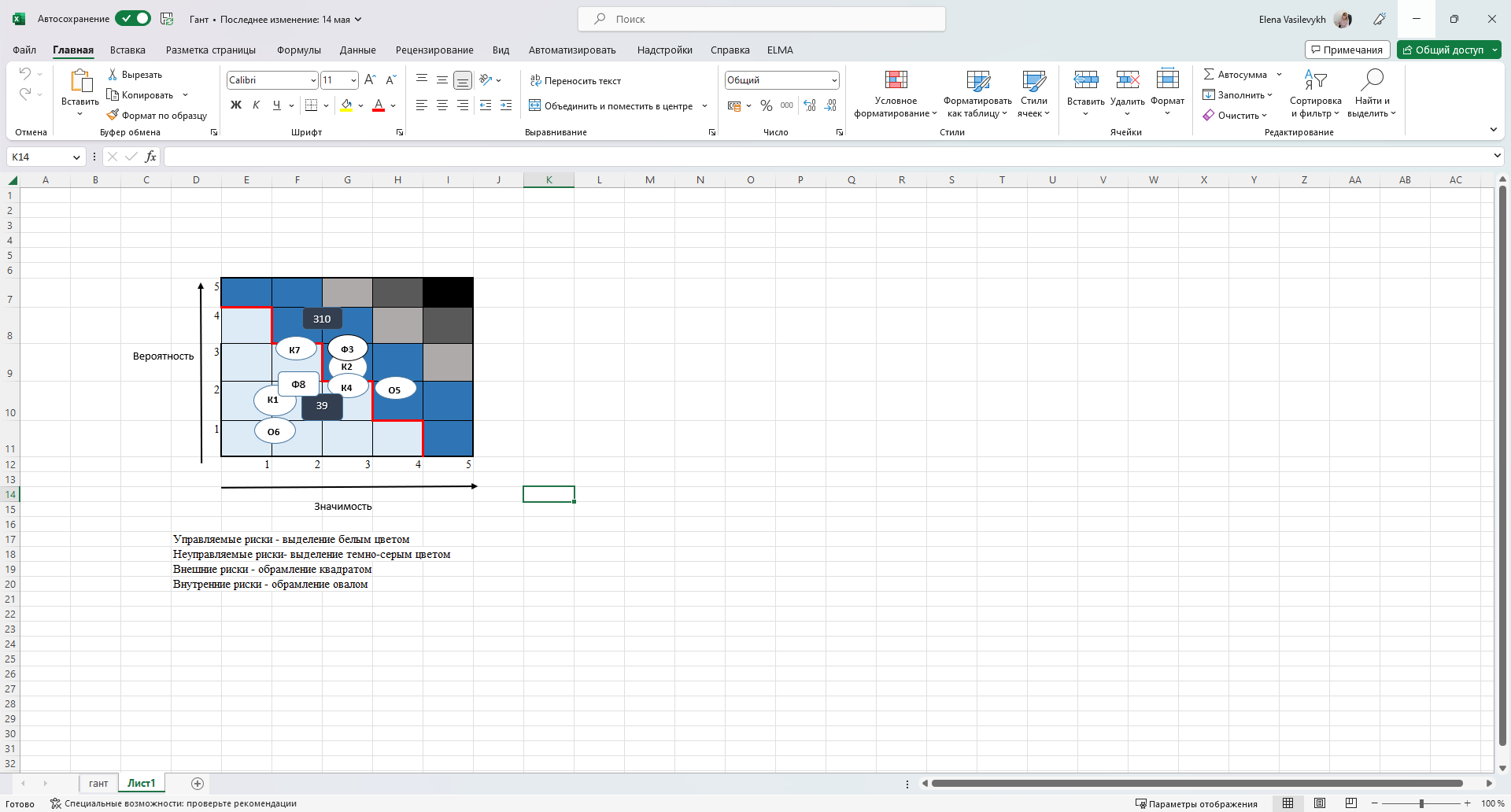 топ-3
Приостановка финансирования проекта на неопределенный срок из-за снижения выручки предприятия на фоне санкционных ограничений
Ф8
Ф3
Недостаточное финансирование из-за переключения программистов на более важные и срочные задачи
1             2              3	           4             5
Значимость
О5
Недостаточная достоверность данных из-за халатного отношения сотрудников, использующих ПО, при внесении данных в ПО
[Speaker Notes: Добавить топ-10 рисков – слева/внизу]
ИЕРАРХИЧЕСКАЯ СТРУКТУРА РАБОТ ПРОЕКТА
Июнь 2022
НАЧАЛО РЕАЛИЗАЦИИ ПРОЕКТА
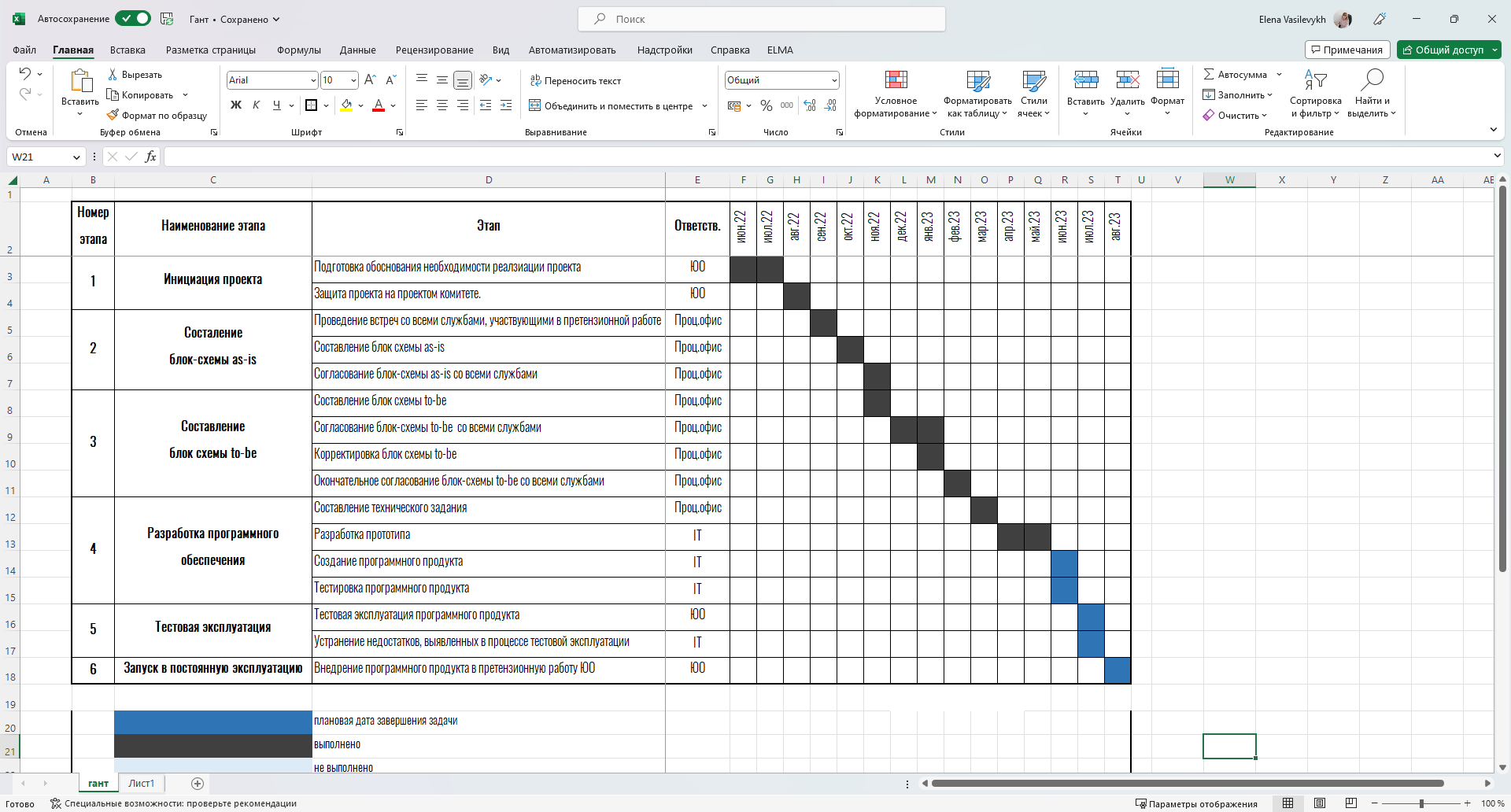 Текущий этап
РАЗРАБОТКА ПО
Август 2023
ЗАВЕРШЕНИЕ ПРОЕКТА
ЗАКЛЮЧЕНИЕ
Необходимость реализации проектом подтверждается тем, что
реализация проекта положительно влияет на бизнес-процессы организации
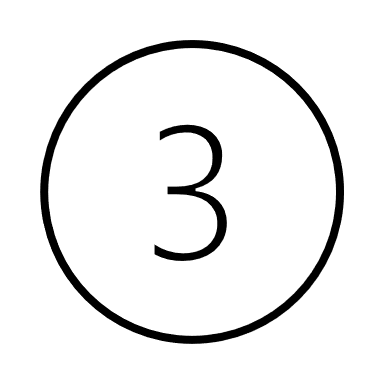 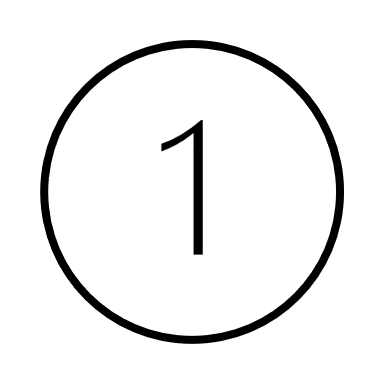 проект актуален для Данафлекс:
т.к. решает проблему возмещения убытков от повреждении сырья при перевозке
описан бизнес-процесс, 
распределены роли
будет создана база данных по перевозчику и случаям повреждения груза
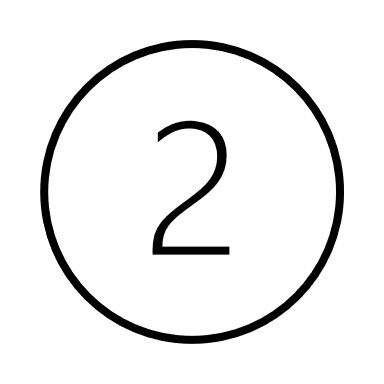 проект окупается
В течение трех лет за счет экономии трудозатрат при работе над претензией всеми службами
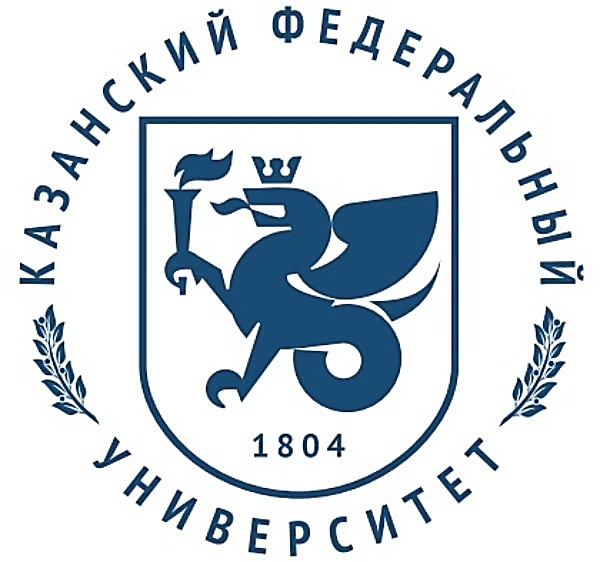 25.05.2023
ДАНАФЛЕКС